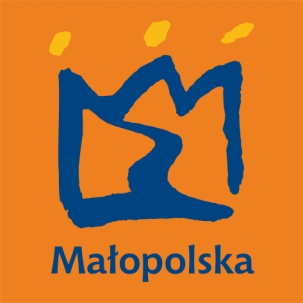 Zrównoważone zarządzanie odpadamiw województwie – nowe regulacje
Wojciech Kozak
Wicemarszałek Województwa Małopolskiego
Małopolska Konferencja Samorządowa, 2 kwietnia 2012 r.
Główne cele gospodarki odpadami
objęcie 100% mieszkańców zorganizowanym zbieraniem odpadów
osiągnięcie co najmniej 50% poziomu  recyklingu i przygotowania do ponownego użycia papieru, metali, tworzyw sztucznych i szkła do końca 2020 roku
poszerzanie zbiórki selektywnej odpadów opakowaniowych – zbieranie w roku 2013 ok. 10% i 15 % w roku 2018
ograniczenie składowania odpadów komunalnych ulegających biodegradacji – w roku 2013 co najmniej 50%, w roku 2020 co najmniej 65% w stosunku do roku bazowego 1995
wydzielanie odpadów niebezpiecznych z odpadów komunalnych ok. 10% odpadów niebezpiecznych w roku 2013
ograniczenie składowania odpadów palnych od roku 2015 poprzez przygotowanie odpadów do ich energetycznego wykorzystania (ok 30% odpadów komunalnych)
2
Departament Środowiska, Rolnictwa i Geodezji
Obowiązki samorządu województwawynikające z ustawy
Przygotowanie planu gospodarki odpadami do końca czerwca 2012 roku.

 	Przygotowanie uchwały stanowiącej akt prawa miejscowego w sprawie wykonania wojewódzkiego planu gospodarki odpadami, określającej:

cele ilościowe i jakościowe w zakresie gospodarki odpadami w tym cele dotyczące zapobiegania powstawaniu odpadów oraz terminy ich osiągnięcia,
plan zamykania instalacji niespełniających wymagań ochrony środowiska,
podział na regiony gospodarki odpadami komunalnymi
regionalne instalacje do przetwarzania odpadów w poszczególnych regionach gospodarki odpadami komunalnymi oraz instalacje przewidziane do zastępczej obsługi tych regionów, w przypadku, gdy znajdująca się w nich instalacja uległa awarii.
3
Departament Środowiska, Rolnictwa i Geodezji
Projekt podziału województwa na regiony gospodarki odpadami - założenia
Zmieszane odpady komunalne
Odpady zielone
Pozostałości z sortowania odpadów komunalnych przeznaczonych do składowania
Podlegają zagospodarowaniu:
na obszarze regionu gospodarki odpadami,
w regionalnej instalacji przetwarzania odpadów komunalnych.

Pozostałe odpady komunalne ( w tym selektywnie odbieraneod właścicieli nieruchomości) podlegają zagospodarowaniu zgodnie z:
ogólną zasadą bliskości
hierarchą postępowania z odpadami
4
Departament Środowiska, Rolnictwa i Geodezji
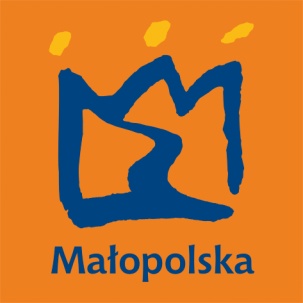 Region gospodarki odpadami
obszar określony w wojewódzkim planie gospodarki odpadami liczący co najmniej 150 000 mieszkańców ; regionem może być gmina licząca powyżej  500 000 mieszkańców
5
Departament Środowiska, Rolnictwa i Geodezji
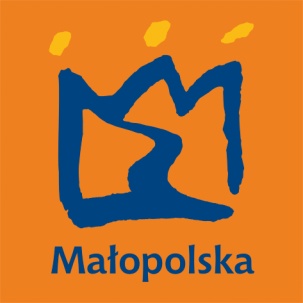 Regionalna instalacja przetwarzania odpadów komunalnych
zakład zagospodarowania odpadów:
o mocy przerobowej wystarczającej do przyjmowania i przetwarzania odpadów z obszaru zamieszkałego przez co najmniej 120 tys. mieszkańców;
spełniający wymagania najlepszej dostępnej techniki lub technologii (BAT) ;
zapewniający termiczne przekształcanie odpadów lub:
mechaniczno-biologiczne przetwarzanie zmieszanych odpadów komunalnych i wydzielenie frakcji nadających się do odzysku;
przetwarzanie selektywnie zebranych odpadów zielonych i innych odpadów ulegających biodegradacji;
składowanie odpadów powstających w procesie mechaniczno-biologicznego przetwarzania zmieszanych odpadów oraz pozostałości z sortowania odpadów komunalnych o pojemności  pozwalającej na przyjmowanie przez okres nie krótszy niż 15 lat
6
Departament Środowiska, Rolnictwa i Geodezji
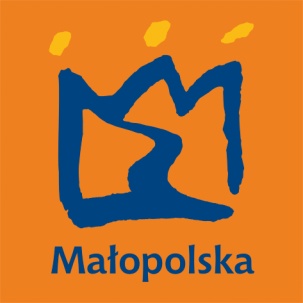 Instalacja zastępcza
instalacja przewidziana do zastępczej obsługi regionów  do czasu uruchomienia regionalnych instalacji do przetwarzania odpadów komunalnych, w przypadku gdy znajdująca się w nich instalacja uległa awarii lub nie może przyjmować odpadów z innych przyczyn
7
Departament Środowiska, Rolnictwa i Geodezji
Kierunki działań w zakresie kształtowania systemu gospodarki odpadami

Projekt podziału województwa na regiony gospodarki odpadami - założenia
Instalacja do mechaniczno-biologicznego przetwarzania zmieszanych odpadów komunalnych:
			Tereny miejskie:
		część mechaniczna – ok.30 tys.Mg/rok
		część biologiczna     – ok. 12 tys. Mg/rok

			Tereny wiejskie
		część mechaniczna – ok. 24 tys. Mg/rok
		część biologiczna     – ok. 9 tys. Mg/rok

Instalacja do przetwarzania selektywnie zebranych odpadów zielonychi innych bioodpadów, przepustowość min. 1 tys. Mg/rok

Składowisko dla odpadów powstających po procesie mechaniczno-biologicznego przetwarzania zmieszanych odpadów komunalnych oraz pozostałości z sortowania odpadów komunalnych:

Pojemność minimalna dla terenów miejskich: 135 tys. Mg
Pojemność minimalna dla  terenów wiejskich: 108 tys.Mg
8
Departament Środowiska, Rolnictwa i Geodezji
Projekt podziału województwa na regiony gospodarki odpadami - założenia
uwarunkowania prawne
szacowane i prognozowane ilości wytwarzanych odpadów
instalacje istniejące i w budowie
zgłoszone planowane instalacje
technologia zagospodarowania odpadów
układ drogowy
9
Departament Środowiska, Rolnictwa i Geodezji
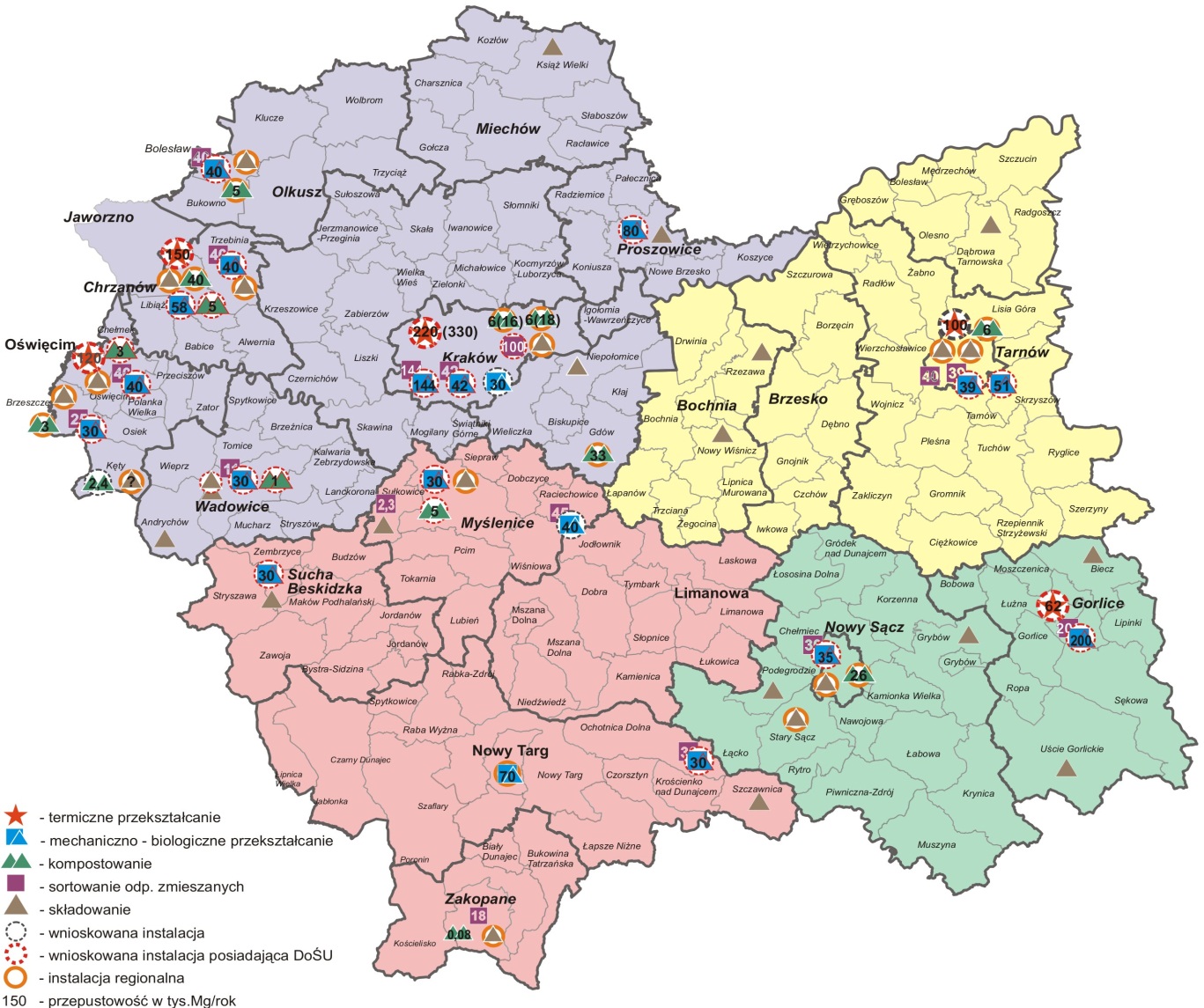 Projekt podziału województwa
10
Podział województwa wg projektu Planu Gospodarki Odpadami Województwa Małopolskiego
Przepustowość zgłoszonych instalacji znacznie przekracza potrzeby z uwagi na prognozowany strumień odpadów – konieczność wyboru instalacji !
11
Departament Środowiska, Rolnictwa i Geodezji
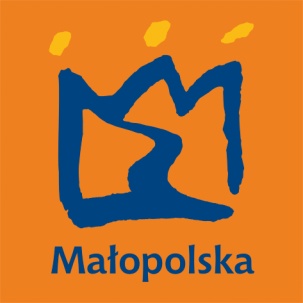 Region 1 - Zachodni
Istniejące instalacje regionalne  :

Kompostownia odpadów zielonych w Krakowie (MPO Sp.z o.o) –6 tys Mg/rok
Kompostownia odpadów zielonych w Krakowie (SITA Sp.z o.o )– 6 tys Mg/rok

PRZEPUSTOWOSĆ: 12 tys Mg/rok

Planowane instalacje regionalne  :
Instalacja termicznej utylizacji odpadów w Krakowie – 220 tys Mg/rok
Instalacja termicznej utylizacji odpadów w Chrzanowie – 150 tys Mg/rok
Instalacja termicznej utylizacji odpadów w Oświęcimiu – 150 tys Mg/rok
Instalacja do mech-biol przetwarzania odpadów w Oświęcimiu – 40 tys Mg/rok
Instalacja do mech-biol przetwarzania odpadów Balin-Chrzanów – 58 tys Mg/rok

PRZEPUSTOWOŚĆ: 618 tys Mg/rok

Kompostownia odpadów zielonych w Kętach – 2,4 tys Mg/rok
Kompostownia odpadów zielonych w Chrzanowie-Balinie – 5 tys Mg/rok
Kompostownia odpadów zielonych w Choczni – 1 tys Mg/rok
Kompostownia odpadów zielonych w Oświęcimiu – 2 tys Mg/rok

PRZEPUSTOWOŚĆ: 10,4 tys. Mg/rok
12
Departament Środowiska, Rolnictwa i Geodezji
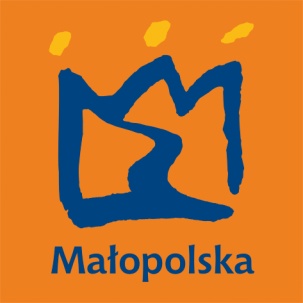 Region 1 - Zachodni
INSTALACJE ZASTĘPCZE:

Kompostownia odpadów zielonych w Brzeszczach – 3 tys Mg/rok
Kompostownia odpadów zielonych w Ujkowie Starym– 5 tys Mg/rok
Kompostownia odpadów organicznych w Chrzanowie ( BM Recykling) – 40 tys Mg/rok
Kompostownia odpadów organicznych w Zalesianach (KOP-EKO)  – 33 tys Mg/rok

PRZEPUSTOWOŚĆ: 81 tys Mg/rok

Sortownia zmieszanych odpadów komunalnych w Krakowie (Van gansewinkel) 103 tys Mg/rok
Sortownia zmieszanych odpadów komunalnych w Krakowie (MIKI Sp. zo.o.) – 144 tys Mg/rok
Sortownia zmieszanych odpadów komunalnych w Ujkowie Starym – 40,6 tys. Mg/rok
Sortownia zmieszanych odpadów komunalnych w Trzebinii – 40 tys Mg/rok
Sortownia zmieszanych odpadów komunalnych w Brzeszczach – 30tys Mg/rok
Sortownia zmieszanych odpadów komunalnych w Krakowie (MPO Sp. zo.o) – 52 tys. Mg/rok
Sortownia zmieszanych odpadów komunalnych w Choczni – 30 tys Mg/rok

PRZEPUSTOWOŚĆ: 420,6 tys.Mg/rok
13
Departament Środowiska, Rolnictwa i Geodezji
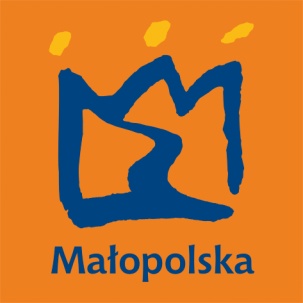 Region 2 - Tarnowski
Planowane instalacje regionalne

Instalacja termicznego przekształcania odpadów komunalnych w Tarnowie – 100 tys Mg/rok

Przepustowość: 100 tys. Mg/rok

Kompostownia odpadów zielonych – 6 tys Mg/rok

Przepustowość: 6 tys. Mg/rok

Instalacje zastępcze:

1. Kompostownia odpadów zielonych w Tarnowie – 6 tys Mg/rok 

Przepustowość : 6 tys Mg/rok

Sortownia odpadów zmieszanych w Tarnowie ( MPGK Sp. zo.o ) – 39 tys. Mg
Sortownia odpadów zmieszanych w Tarnowie (JRCh) – 40 tys Mg

Przepustowość : 79 tys. Mg/rok

Sortownia odpadów zmieszanych w Gorlicach (EMPOL Sp. zo.o) – 200 tys. Mg
      (Instalacja z Regionu 3 – sądecko-gorlickiego)
14
Departament Środowiska, Rolnictwa i Geodezji
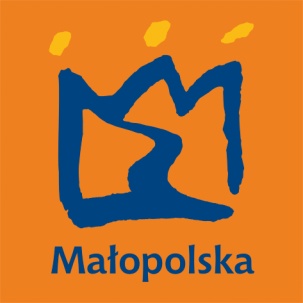 Region 3 – Sądecko-Gorlicki
Instalacje regionalne:

Kompostownia odpadów zielonych i organicznych w Nowym Sączu – 26 tys. Mg/rok

PRZEPUSTOWOŚĆ: 26 tys. Mg

Planowane instalacje regionalne:

1. Instalacja do termicznej utylizacji odpadów komunalnych w Gorlicach – 31 tys Mg
2. Instalacja do mech-biol przetwarzania odpadów komunalnych w Gorlicach(EMPOL)  - 200 tys. Mg/rok
3. Instalacja do mech-biol przetwarzania odpadów komunalnych w Nowym Sączu
	(NOVA) – 30tys Mg/rok

PRZEPUSTOWOŚĆ: 261 tys. Mg

Instalacje zastępcze 

Sortownia odpadów komunalnych w Gorlicach (EMPOL)  - 200 tys. Mg/rok
Sortownia odpadów komunalnych w Nowym Sączu (NOVA) – 30tys Mg/rok

PRZEPUSTOWOŚĆ: 230 tys. Mg
15
Departament Środowiska, Rolnictwa i Geodezji
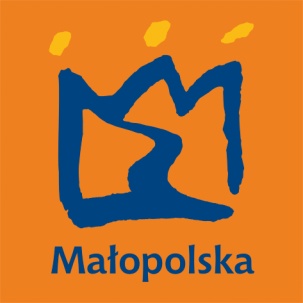 Region 4 - Południowy
Planowane instalacje regionalne:

Instalacja do mech-biol przetwarzania odpadów komunalnych w Myślenicach- 30 tys. Mg/rok
2	 Instalacja do mech-biol przetwarzania odpadów komunalnych w Nowym Targu-70 tys Mg/rok
3.    Instalacja do mech-biol przetwarzania odpadów  w Suchej Beskidzkiej – 30 tys. Mg/rok
Przepustowość: 130 tys.Mg/rok

Kompostownia odpadów zielonych w Myślenicach – 5 tys Mg/rok
Kompostownia odpadów zielonych w Nowym Targu – b.d.
Kompostownia odpadów zielonych w Limanowej – 2 tys mg/rok
Przepustowość: 5 tys Mg

Instalacje zastępcze:

Sortownia odpadów zmieszanych w Nowym Targu (IB ZPCh)– 70tys Mg/rok
Sortownia odpadów zmieszanych w Tylmanowej (EMPOL Sp. zo.o.) – 30 tys Mg/rok
Sortownia odpadów zmieszanych w Zakopanem – 18 tys Mg
Przepustowość: 118 tys.Mg/rok

Kompostownia odpadów zielonych w Zakopanem– 0,065 tys Mg/rok
16
Departament Środowiska, Rolnictwa i Geodezji
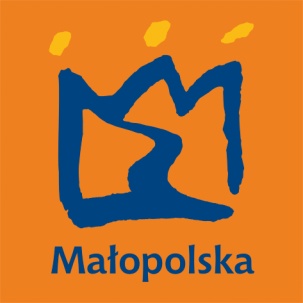 Region 1 -Zachodni
Składowiska regionalne:
Składowisko odpadów innych niż niebezpieczne i obojętne Kraków-Barycz
Składowisko odpadów innych niż niebezpieczne i obojętne w Kętach
Składowisko odpadów innych niż niebezpieczne i obojętne w Ujkowie Starym
Składowisko odpadów innych niż niebezpieczne i obojętne w Brzeszczach
Składowisko odpadów innych niż niebezpieczne i obojętne w Oświęcimiu
Składowisko odpadów innych niż niebezpieczne i obojętne Chrzanów-Balin
Składowisko odpadów innych niż niebezpieczne i obojętne w Trzebini


Składowiska zastępcze:
Składowisko odpadów innych niż niebezpieczne i obojętne w Choczni
Składowisko odpadów innych niż niebezpieczne i obojętne w Niepołomicach
Składowisko odpadów innych niż niebezpieczne i obojętne Mianocice-Książ Wielki
Składowisko odpadów innych niż niebezpieczne i obojętne Żębocin – Proszowice
Składowisko odpadów innych niż niebezpieczne i obojętne w Andrychowie
17
Departament Środowiska, Rolnictwa i Geodezji
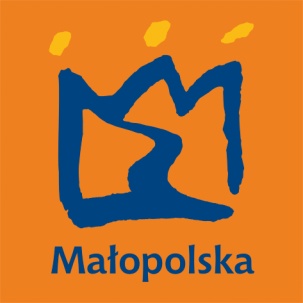 Region 2 -Tarnowski
Składowiska regionalne:
Składowisko odpadów innych niż niebezpieczne i obojętne Tarnów-Krzyż 
Składowisko odpadów innych niż niebezpieczne i obojętne „Za rzeka Biała” w Tarnowie



Składowiska zastępcze:
Składowisko odpadów innych niż niebezpieczne i obojętne w Nowy Wiśniczu
Składowisko odpadów innych niż niebezpieczne i obojętne w Szarwarku
18
Departament Środowiska, Rolnictwa i Geodezji
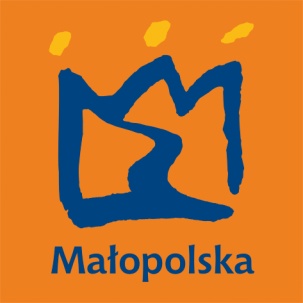 Region 3 –Sądecko-Gorlicki
Składowiska regionalne:
Składowisko odpadów innych niż niebezpieczne i obojętne w Nowym Sączu
Składowisko odpadów innych niż niebezpieczne i obojętne w Starym Sączu



Składowiska zastępcze:
Składowisko odpadów innych niż niebezpieczne i obojętne w Bieczu
Składowisko odpadów innych niż niebezpieczne i obojętne w Podegrodziu
Składowisko odpadów innych niż niebezpieczne i obojętne w Białej Niżnej
19
Departament Środowiska, Rolnictwa i Geodezji
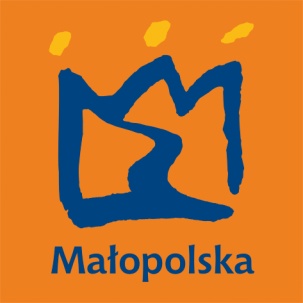 Region 4 –Południowy
Składowiska regionalne:
Składowisko odpadów innych niż niebezpieczne i obojętne w Myślenicach
Składowisko odpadów innych niż niebezpieczne i obojętne w Zakopanem



Składowiska zastępcze:
Składowisko odpadów innych niż niebezpieczne i obojętne w Suchej Beskidzkiej
Składowisko odpadów innych niż niebezpieczne i obojętne w Sułkowicach
Składowisko odpadów innych niż niebezpieczne i obojętne w Jaworkach gm. Szczawnica
20
Departament Środowiska, Rolnictwa i Geodezji
HARMONOGRAM PRAC NAD AKTUALIZACJĄ PGOWM 2010
2.2012	- Projekt PGOWM wraz z prognozą oddziaływania na środowisko	   przyjęty przez Zarząd Województwa Małopolskiego	- Dokumenty dostępne na stronie www.malopolskie.pl/pgowm 
2-4.2012	- Przekazanie projektu PGOWM wraz z prognozą oddziaływania	   na środowisko do opiniowania i konsultacji społecznych przez:
organy wykonawcze gmin, niebędących członkamizwiązków międzygminnych, organy wykonawcze związków międzygminnych, w zakresie związanym z ochroną wód –Dyrektor RZGW w Krakowie, (2 miesiące)
Regionalnego Dyrektora Ochrony Środowiska w Krakowie, Małopolskiego Państwowego Wojewódzkiego Inspektora Sanitarnego (30 dni)
Społeczeństwo (do 15 marca br.)
3.2012 	- Konferencja- nowe przepisy i aktualizacja PGOWM
4.2012	- Opiniowanie Projektu PGOWM przez Ministerstwo Środowiska,	  (2 miesiące)
4-5.2012 	- Szkolenia dla gmin
21
Departament Środowiska, Rolnictwa i Geodezji
PROBLEMY
Krótkie terminy wdrożenia „reformy śmieciowej”, w tym:

Przyjęcia Planu Gospodarki Odpadami Województwa Małopolskiego
Przygotowania instalacji
Przygotowania samorządów gminnych
22
Departament Środowiska, Rolnictwa i Geodezji
PROBLEMY
Brak rozporządzeń  Ministra Środowiska regulujących
       nowe zasady gospodarki odpadami (rozporządzenia w fazie
       projektowej ) 

       m.in.  w  sprawie sporządzenia wojewódzkich planów 
       gospodarki odpadami  (termin do opiniowania,
       określenie podregionów – ryzyko monopolu)
23
Departament Środowiska, Rolnictwa i Geodezji
PROBLEMY
3. Małe składowiska – konieczność zamknięcia


Województwo Małopolskie wraz z Wojewódzkim Funduszem Ochrony Środowiska  i Gospodarki Wodnej w Krakowie nawiązały współpracę dotyczącą przygotowania „Programu rekultywacji składowisk odpadów  z terenu Małopolski”
24
Departament Środowiska, Rolnictwa i Geodezji
PROBLEMY
Sumaryczne przepustowości instalacji, które uzyskały decyzje o środowiskowych uwarunkowaniach przed 1.01.2012 r. większe niż ilość wytwarzanych odpadów na terenie województwa małopolskiego
Departament Środowiska, Rolnictwa i Geodezji
25
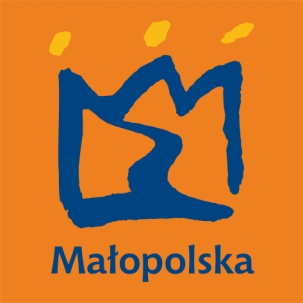 Dziękuję za uwagę
26
Departament Środowiska, Rolnictwa i Geodezji